ICCC-9, Las Vegas, July 7-9, 2014 


No Alarming Sea Level Rise           Nature itself vs IPCC – Observations vs Models

Nils-Axel Mörner

Paleogeophysics & Geodynamics, Stockholm, Sweden 

morner@pog.nu


President INQUA Com. on Sea Level Changes and Coastal Evolution (1999-2003)     Leader of the Maldives Sea Level Project (2000-2009+)                                                                     Co-ordinator INTAS project on Geomagnetism and Climate (1997-2003)
Om May 6, 2014 
The White House Climate Report was released
stating:

Sea Level will rise 

20 cm to 2.0 m
(8 inches to 6.6 feet)

by year 2100


Nonsense, my Friends
quod erat demonstrandum
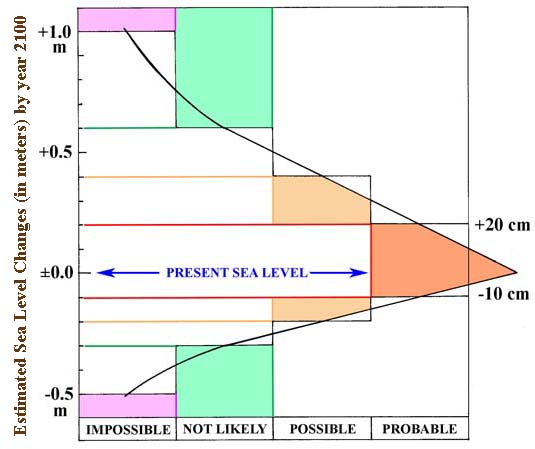 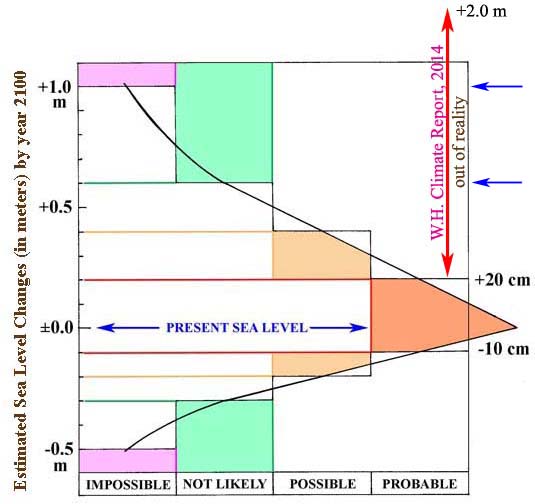 Sea Level by year 2100
ULTIMATE LIMIT
LIKELY LIMIT
3 main variables
will affect & control
Future Sea Level

Changes in the ocean water volume (glacial eustasy)
	Ultimate frame: 10 mm/year ≈ maximum postglacial rates

Thermal expansion (steric eustasy) 
	Ultimate frame: <5 mm/year ≈ short-term heating
	At shore: always zero (±0.0 mm/yr) – no water to expand

Redistribution of water masses over the globe 
	important but regional to local
	and compensated on a global scale
The sea level variables affects the ocean level 
differentially from shore to open oceans
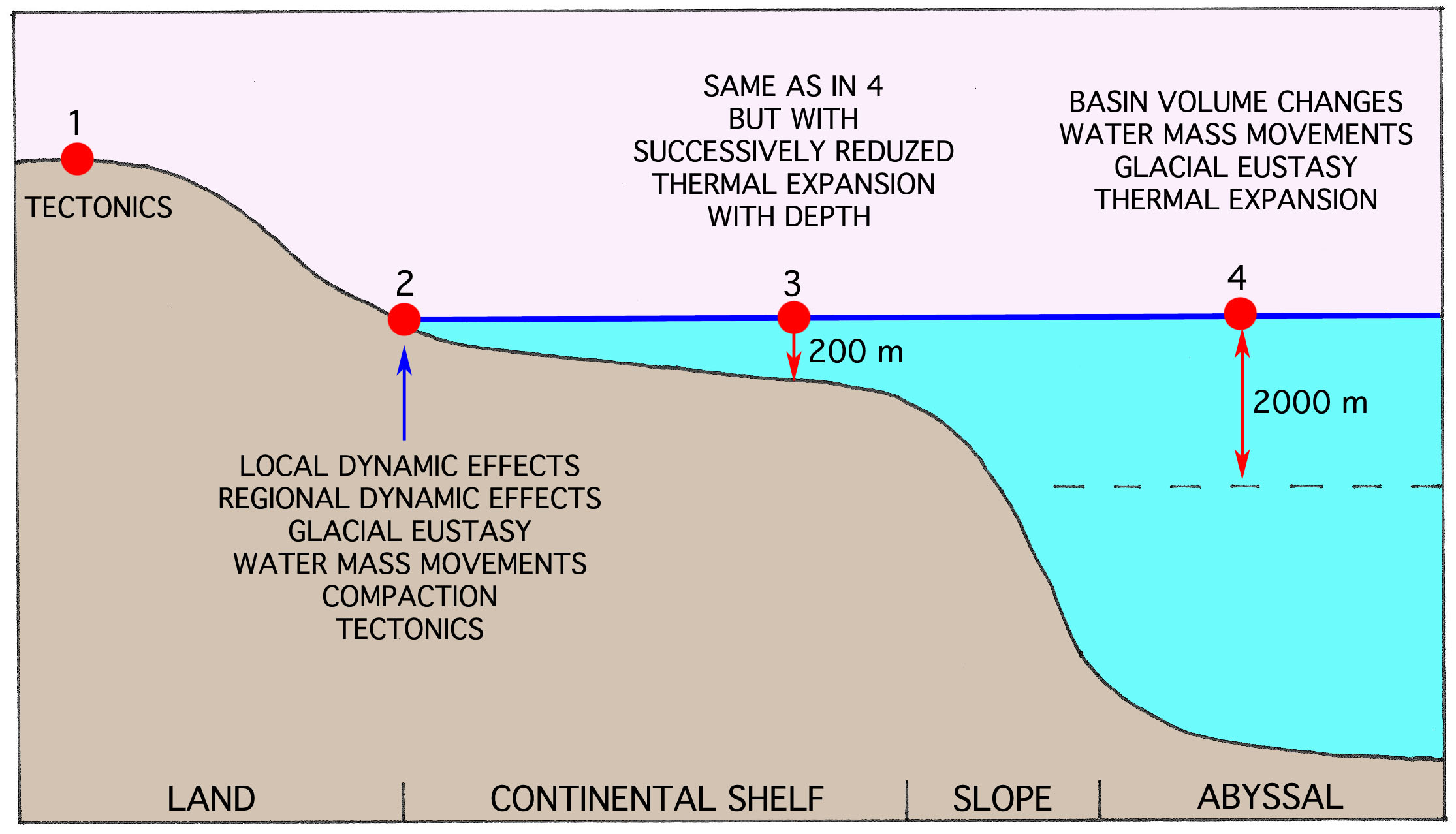 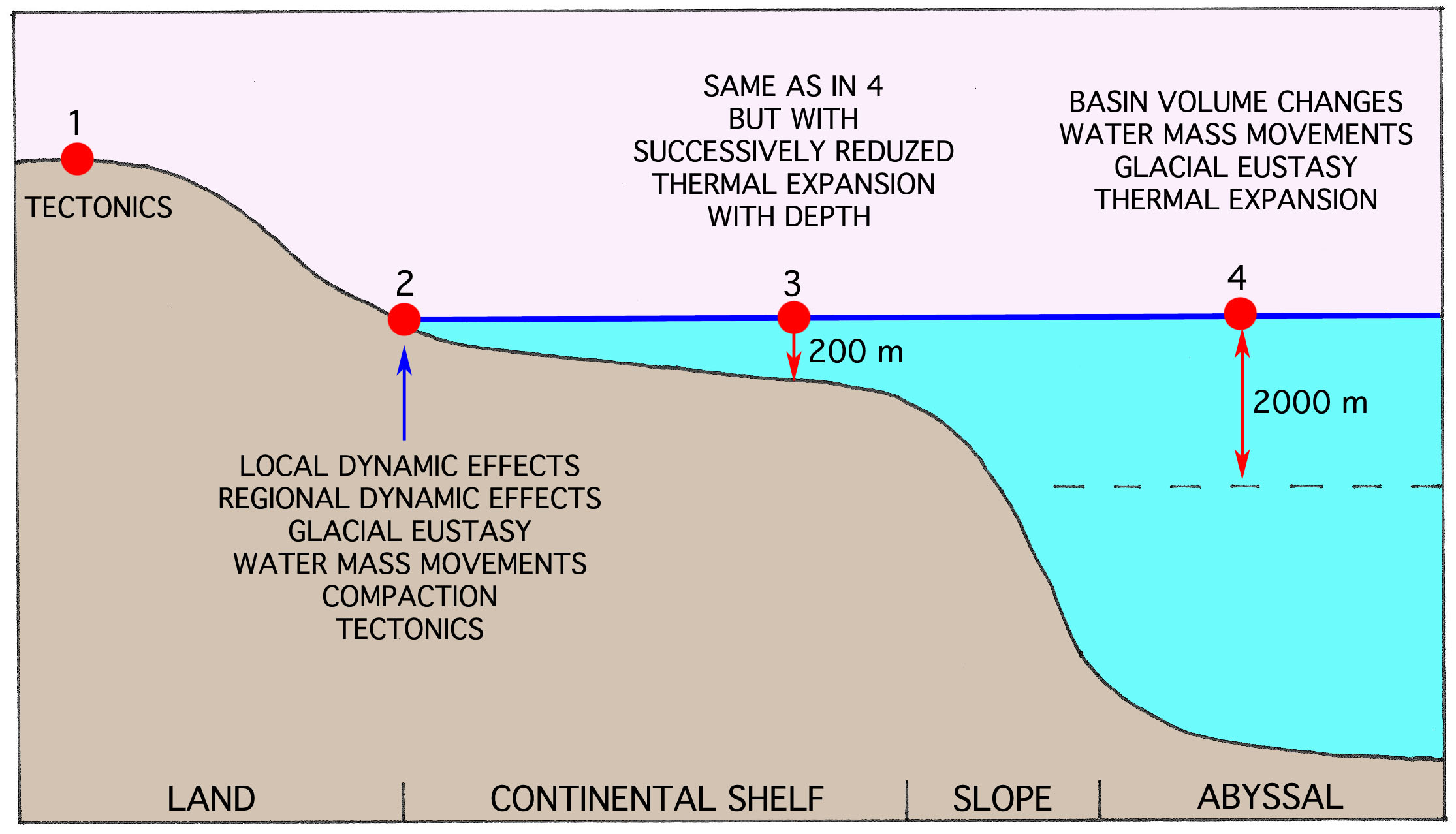 OBSERVATIONAL FACTS at point 2
Numerous interacting factors                     control the stability of the shoreline
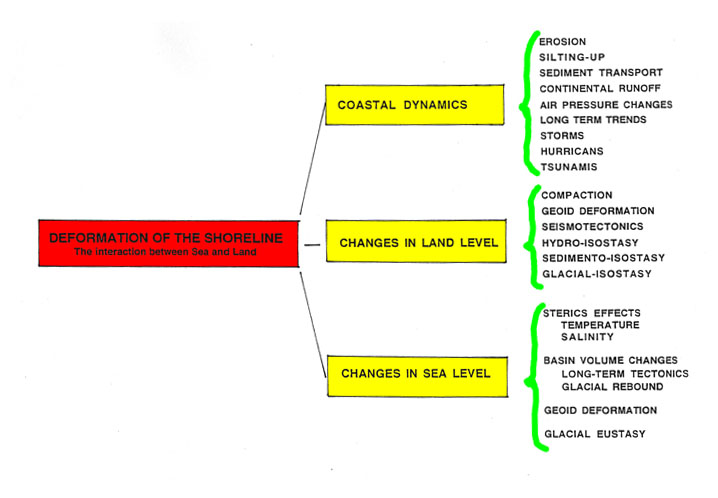 If you don’t know what you are talking about
you should be silent


Ludwig Wittgenstein, 
Tractatus Logico-Philosophicus
1933 (1961)



but unfortunately they* go on cackling

*the IPCC and their boy scouts
(including the White House Climate Report)
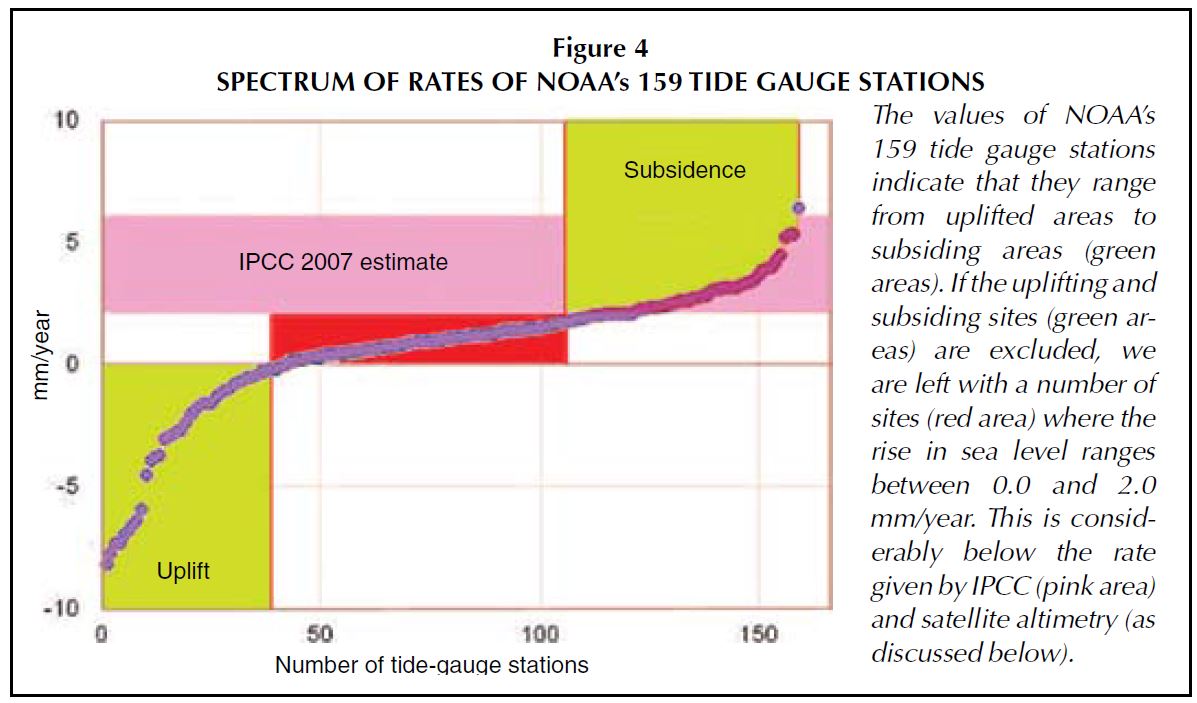 from: Mörner, 2010
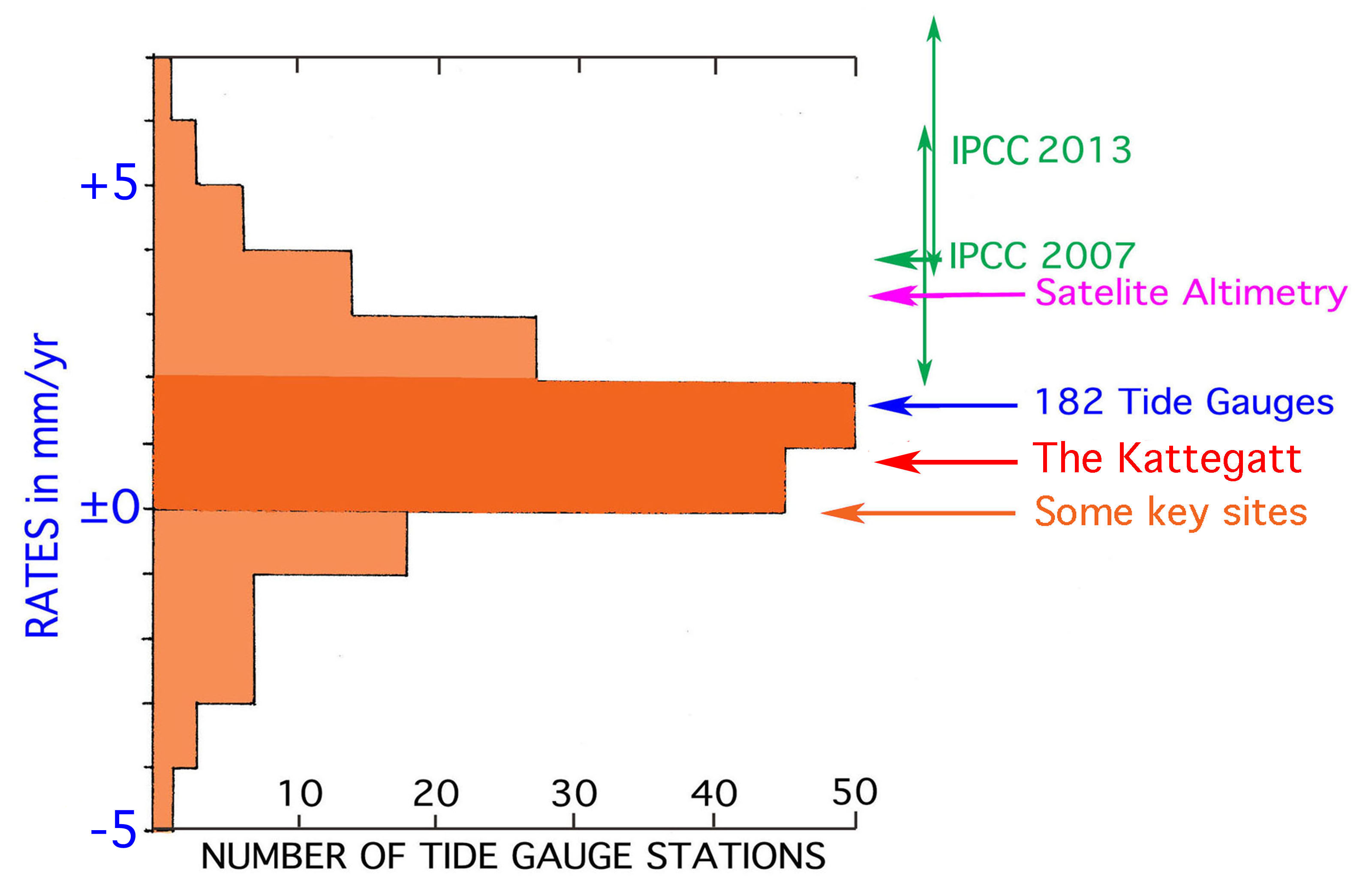 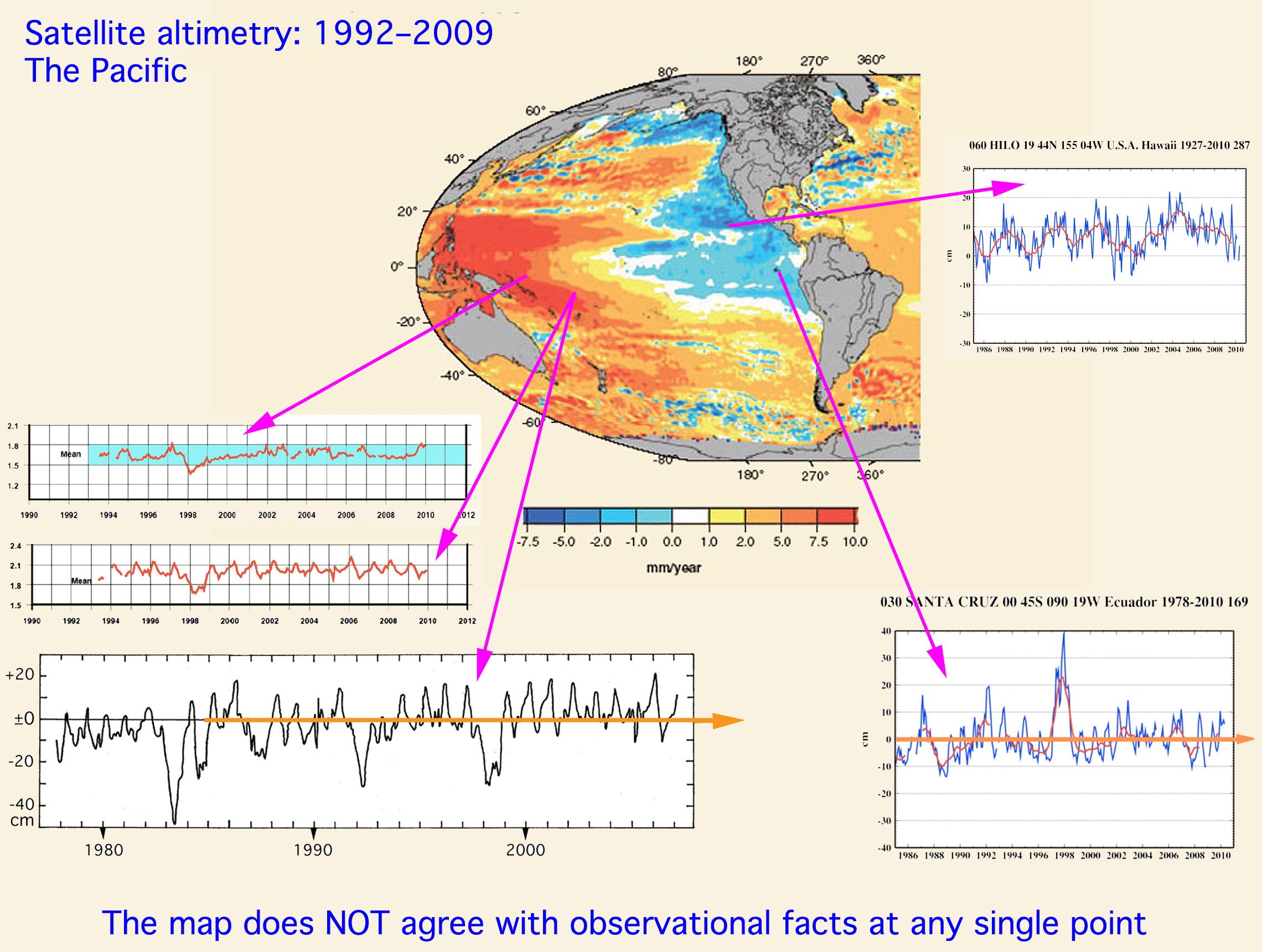 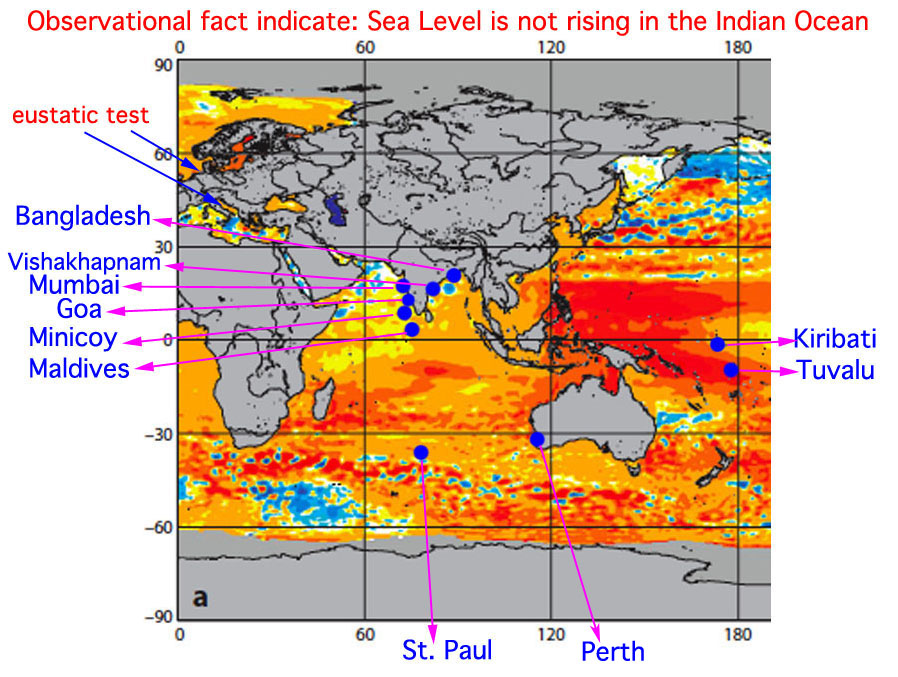 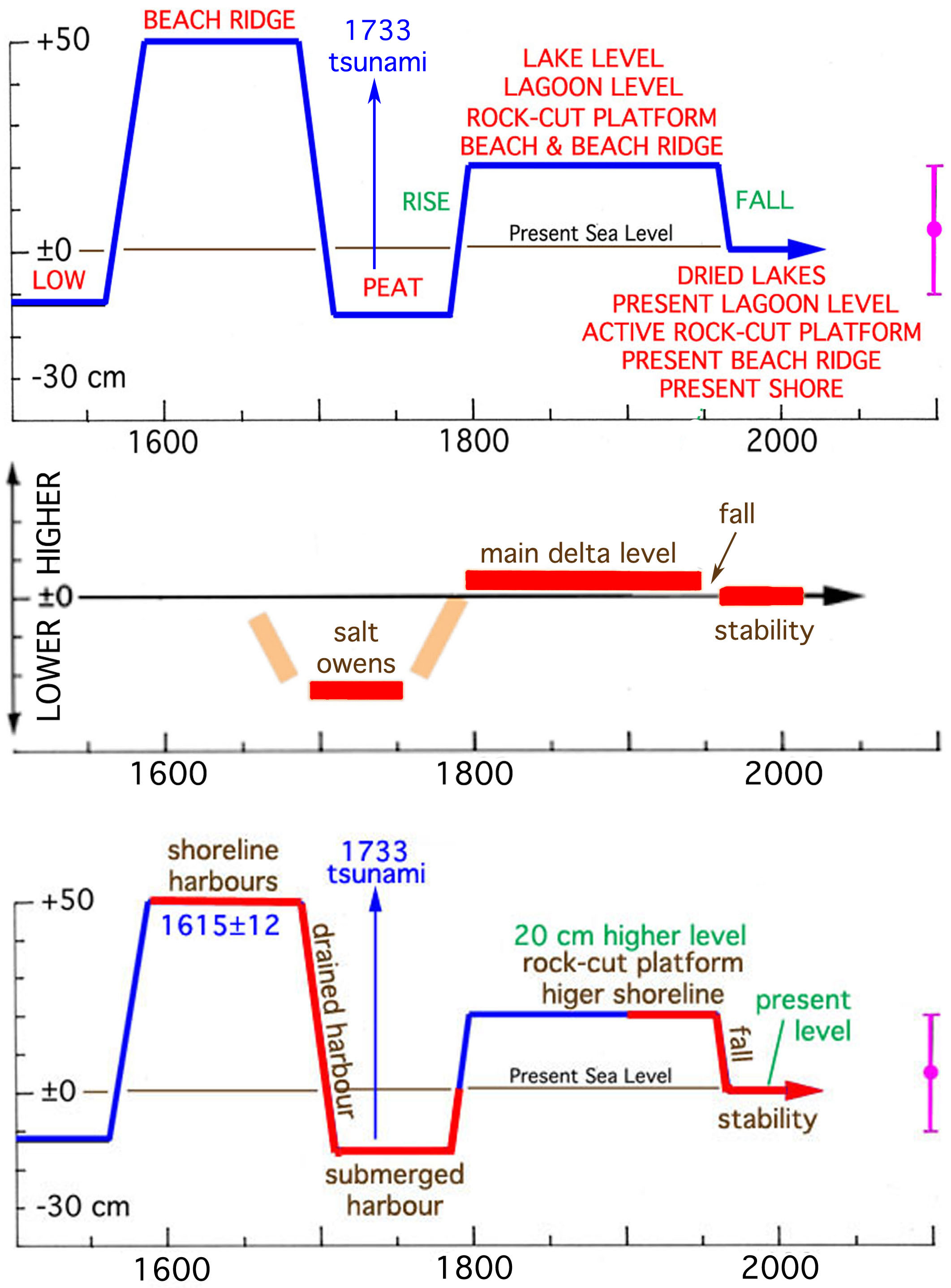 Indian Ocean

Maldives                              sea level stable in 40 years





Bangladesh
sea level stable fin 50 years








Goa, India                 
  sea level stable in 50 years
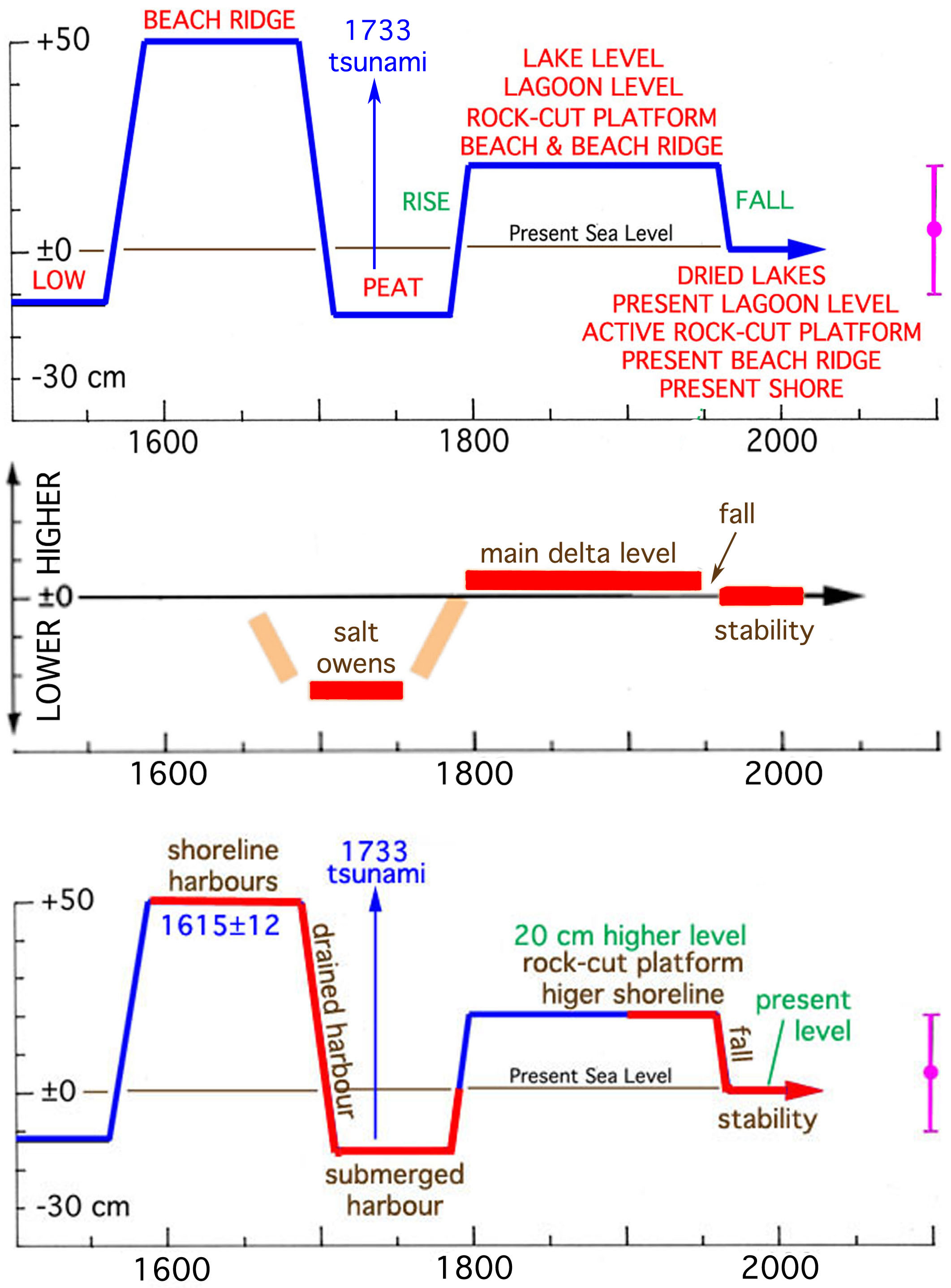 Indian Ocean

Maldives                              sea level stable in 40 years





Bangladesh
sea level stable fin 50 years








Goa, India                 
  sea level stable in 50 years
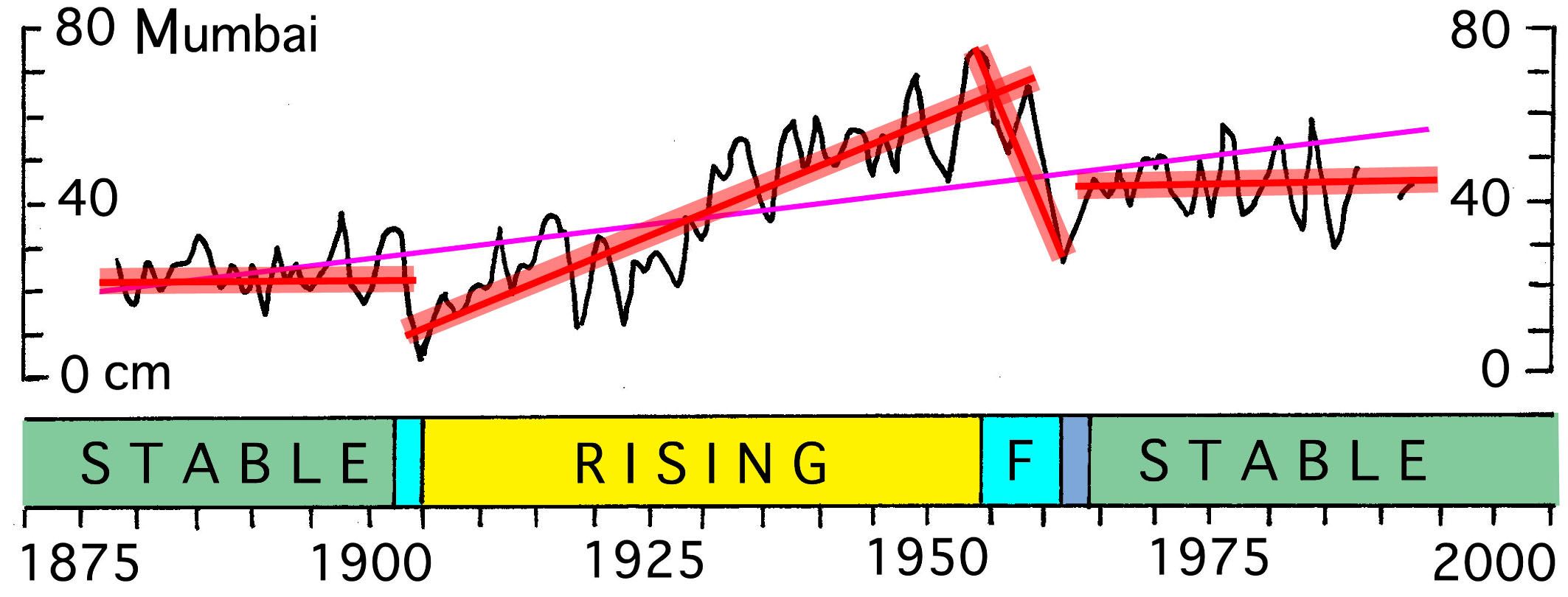 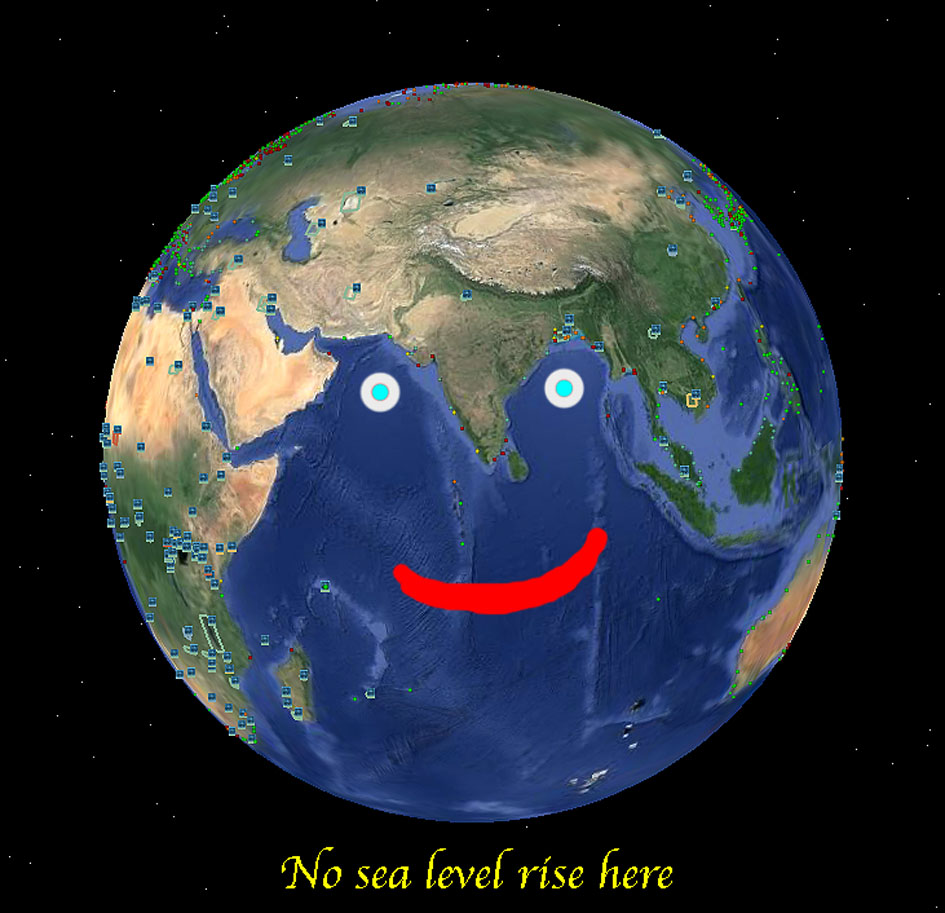 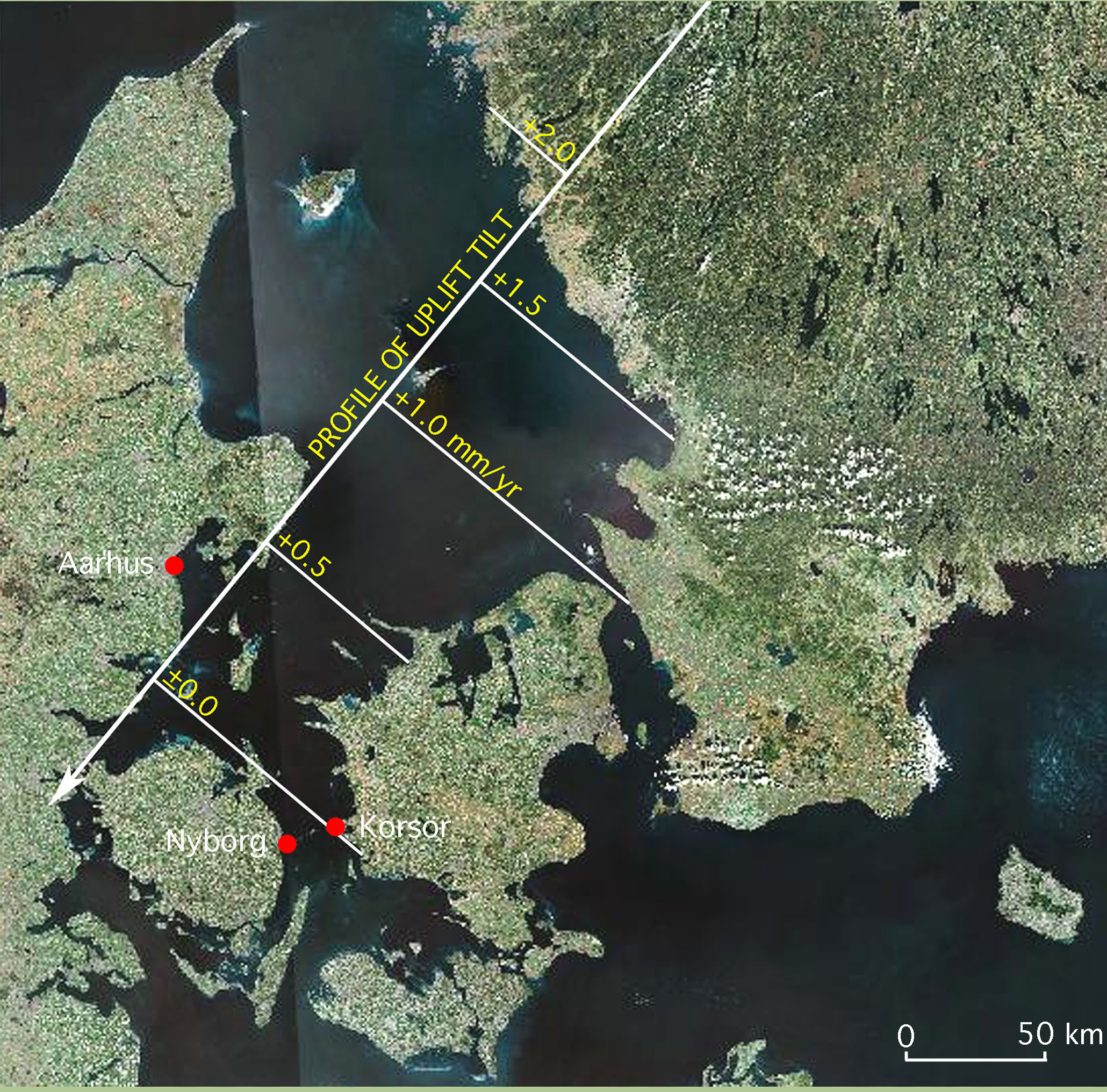 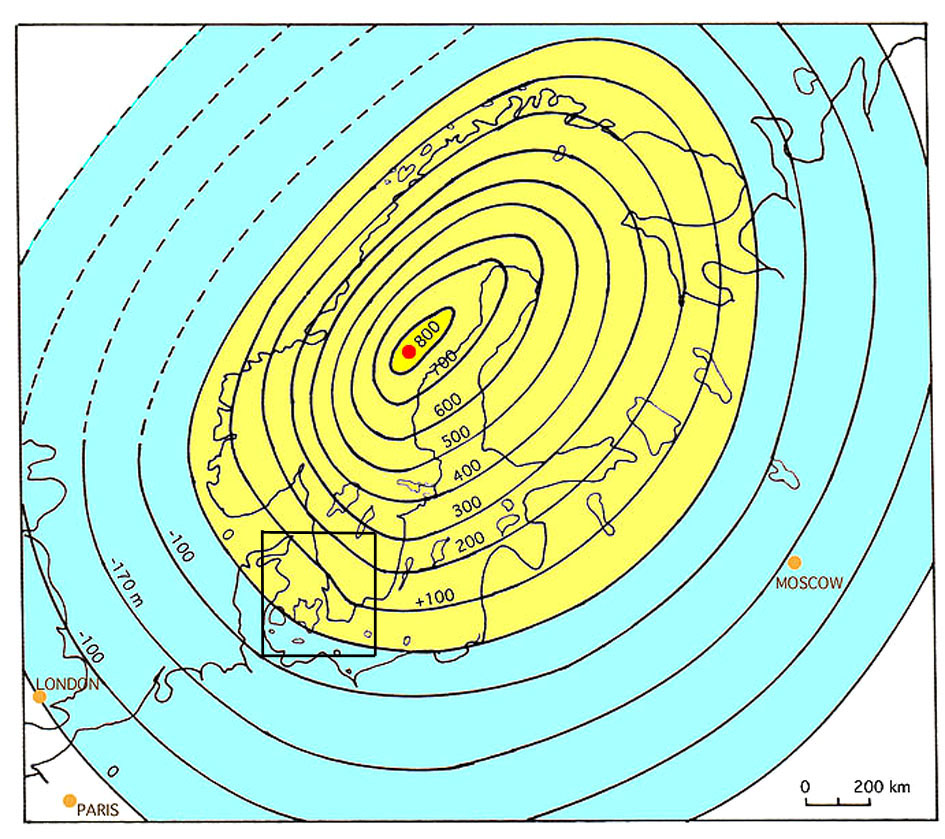 The Kattegatt
at the margin of uplift

Profile of tilting
with present day
uplift in mm/yr

In the marginal zone
there are 3 tide gauges
(red dots)

where
regional eustasy
can be defined
at
0.8-0.9 mm/yr
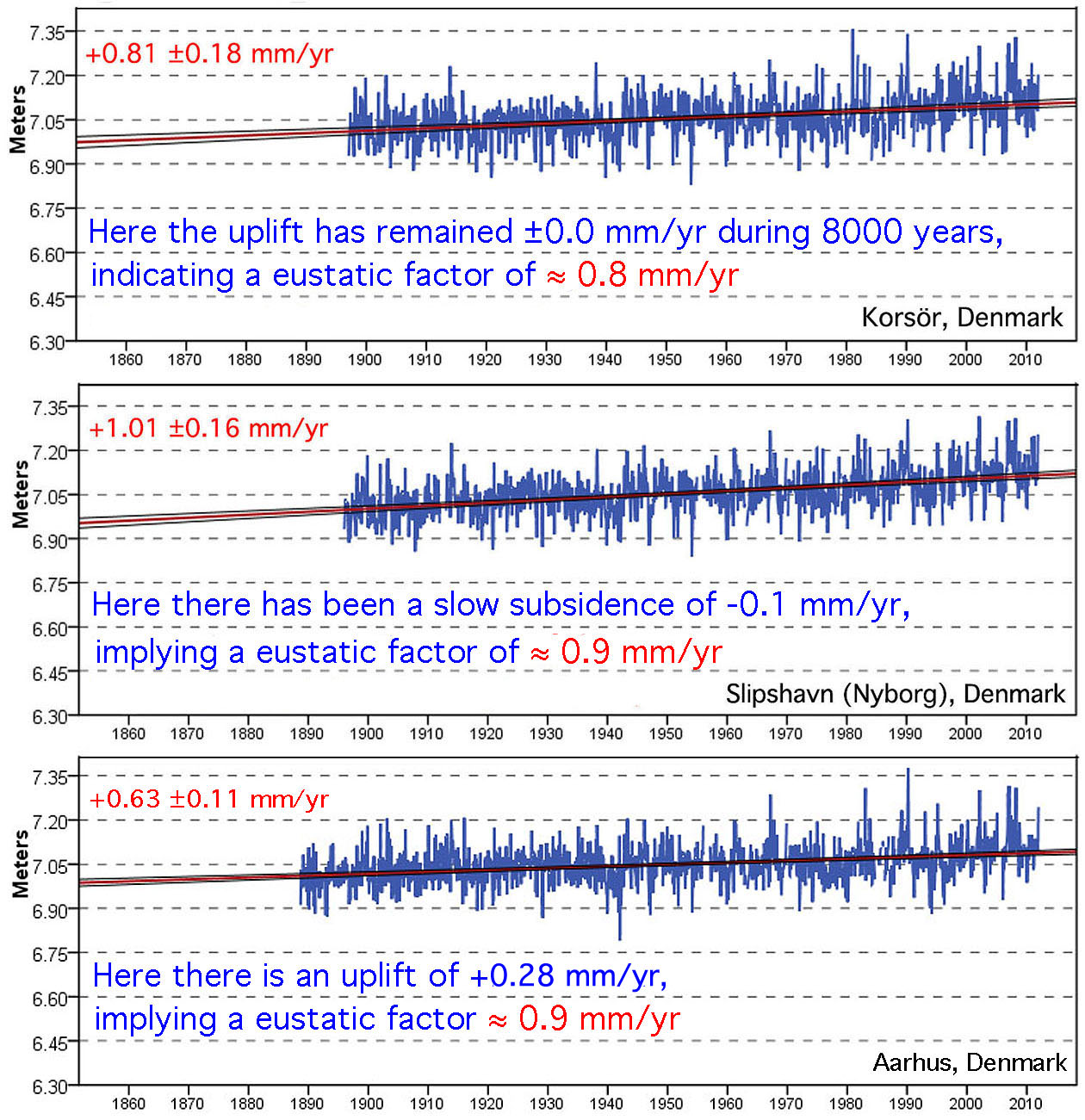 Global mean sea level – today ±100 years
is to be found within this range of rates
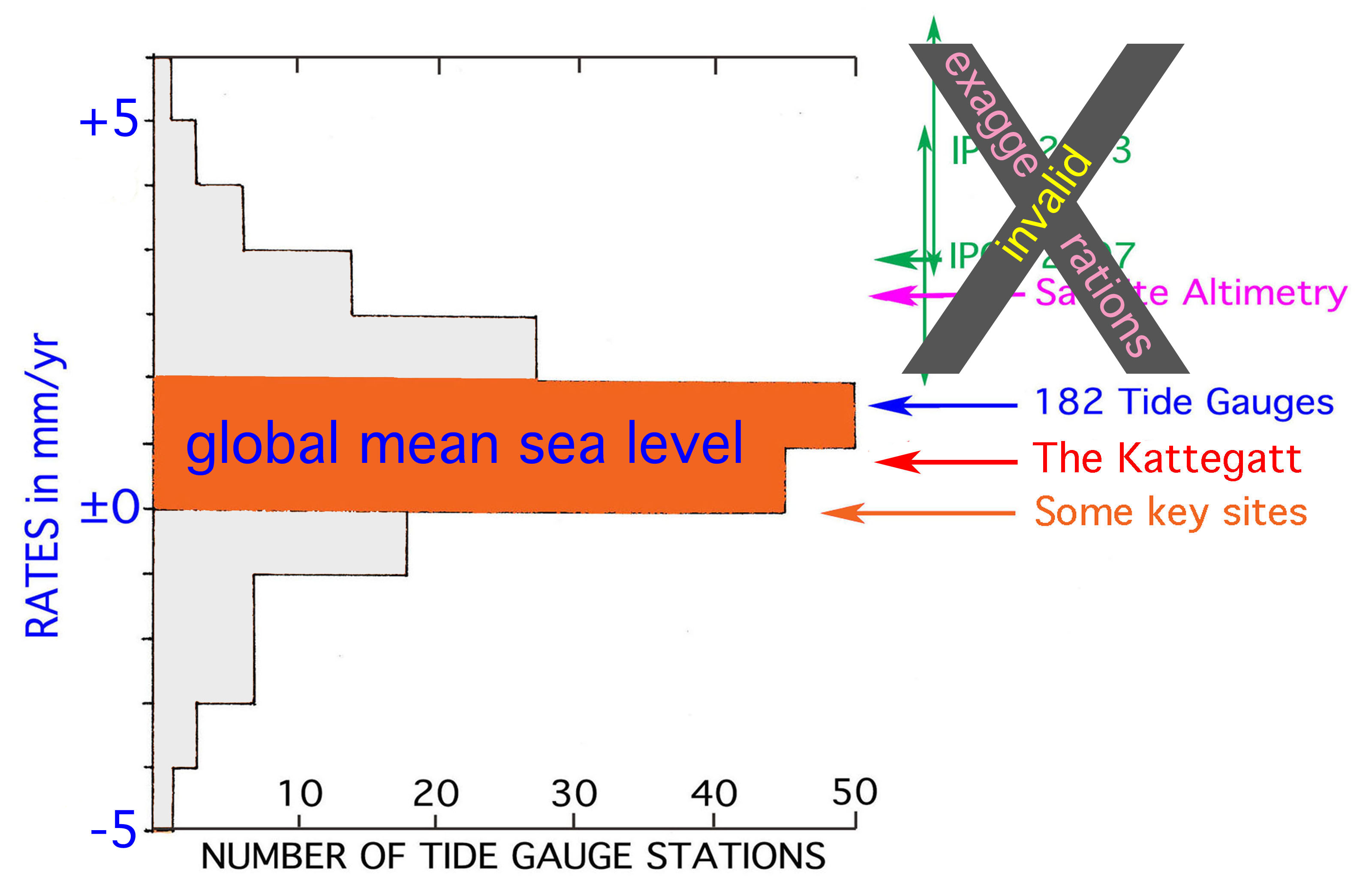 1 – the IPCC statements being biased due to preconceived ideas
2 – the satellite altimetry being biased due to subjective “corrections”
Combined observational data (in mm/år) for the last  300 years:
variations – up and down– but no trend at all.

For year 2100, INQUA and Mörner give values fitting well with observations,
whilst IPCC gives values far above observational data.
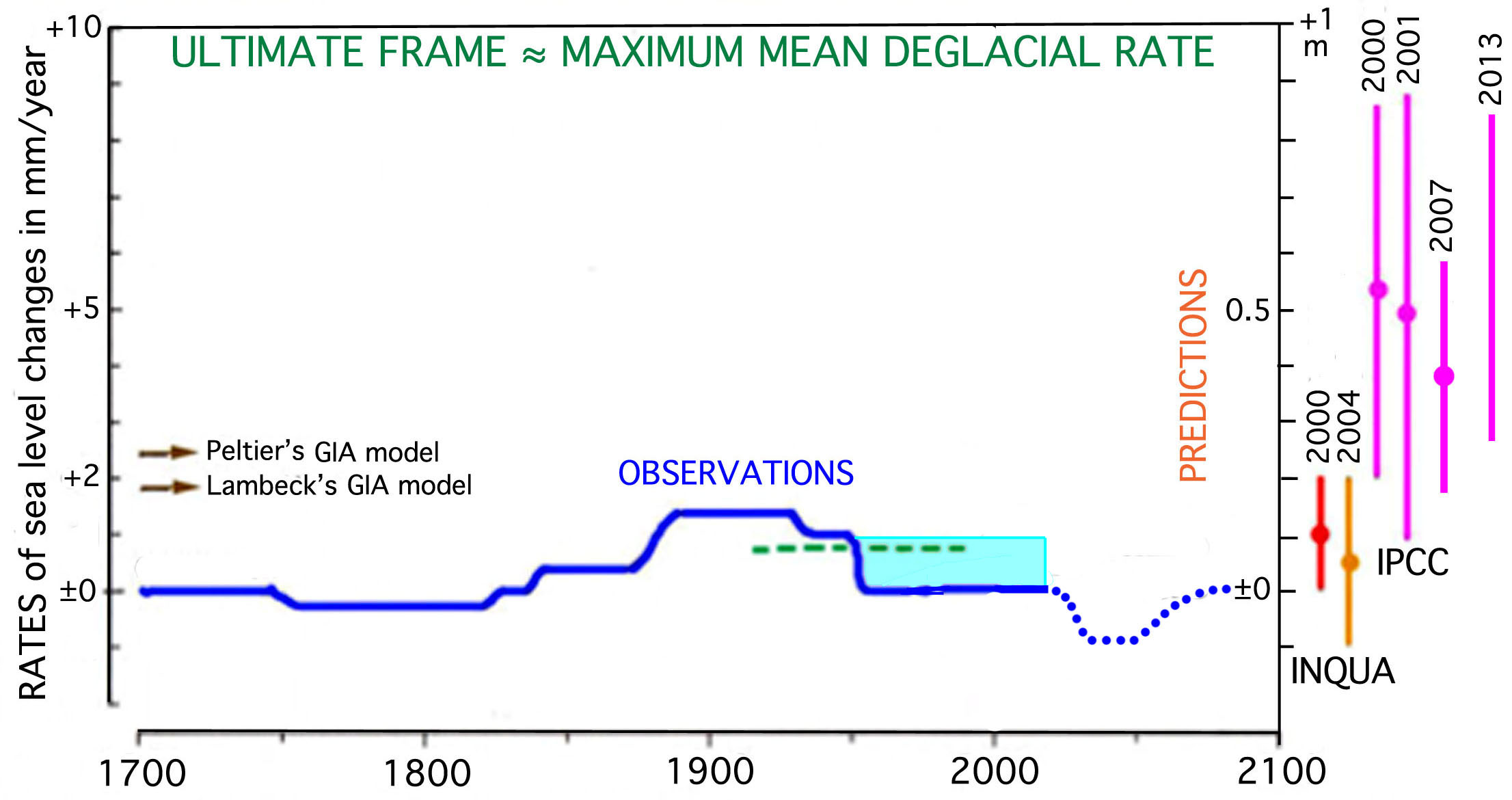 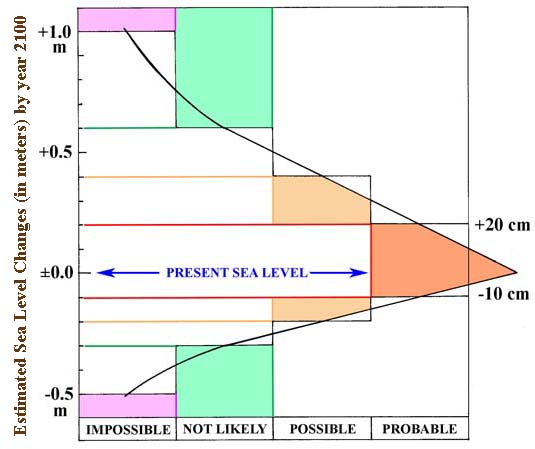 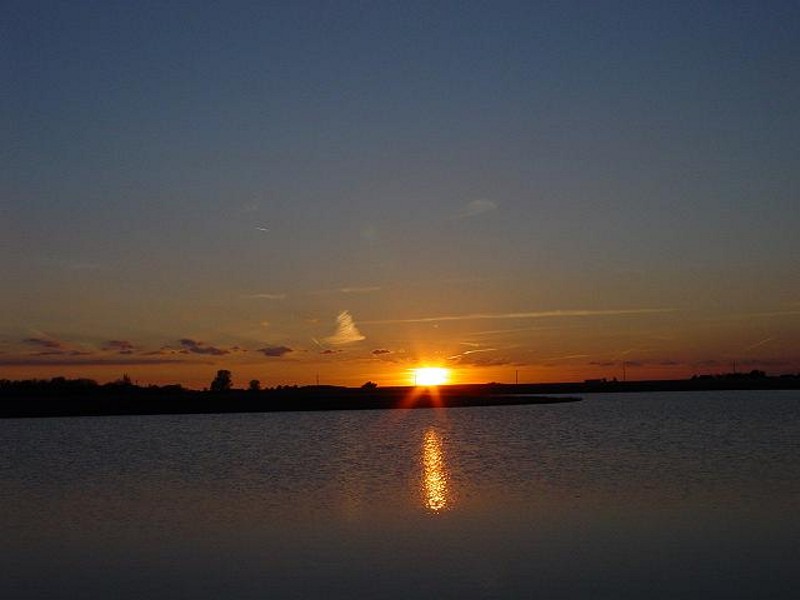 Sea Level year
2100

estimated to be
only


+5 ±15 cm
A few selected background references (to the author’s papers)
1973 – Eustatic changes during the last 300 years. Palaeogeogr. Palaeoclim, Palaeoecol, 13, 1-14.

1976 – Eustasy and geoid changes. Journal of Geology, 84, 123-151.

1986 – The concept of eustasy. A redefinition. Journal of Coastal Research, Sp.Is 1. 49-51.

1995 – Earth rotation, ocean circulation and paleoclimate. GeoJournal, 37, 419-430. 

2004 – Estimating future sea level changes. Global Planetary Change, 40, 49-54.

2007 – The Greatest Lie Ever Told. P&G-print, Stockholm, 20 pp (2nd ed, 2009, 3rd ed. 2010).

2007 – Sea level changes and tsunamis, environmental stress and migration over the seas.
            Internationales Asienforum, 38, 353-374.

2010 – Some problems in the reconstruction of mean sea level and its changes with time. Quaternary
            International, 221, 3-8.

2010 – Sea level changes in Bangladesh. New observational facts. Energy & Environment, 21. 234-249.

2011 – There is no alarming sea level rise. 21st Century Science & Technology, winter 2010/11, 12-22.

2011 – Setting the frames of expected future sea level changes. In: Evidenced-based Climate Science,
            D.J. Easterbrook, ed., Chapter 6, 197-209, Elsevier 2011.

2011 – The Maldives as a measure of sea level and sea level ethics. In: Evidence-based Climate Science, 
            D.J. Easterbrook, ed., Chapter 7, 185-196, Elsevier 2011.

2013 – Sea level changes: past records and future expectations. Energy & Environment, 24, 508-536.

2014 – Deriving the eustatic sea level component in the Kattegatt sea. Global Perspective on 
            Geography, 2, 16-21.
Satellite Altimetry
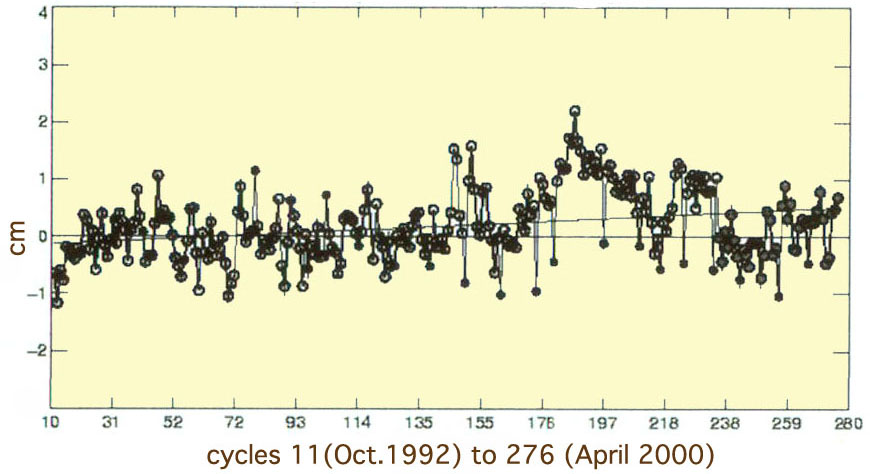 First record (Menard , 2000): no rise
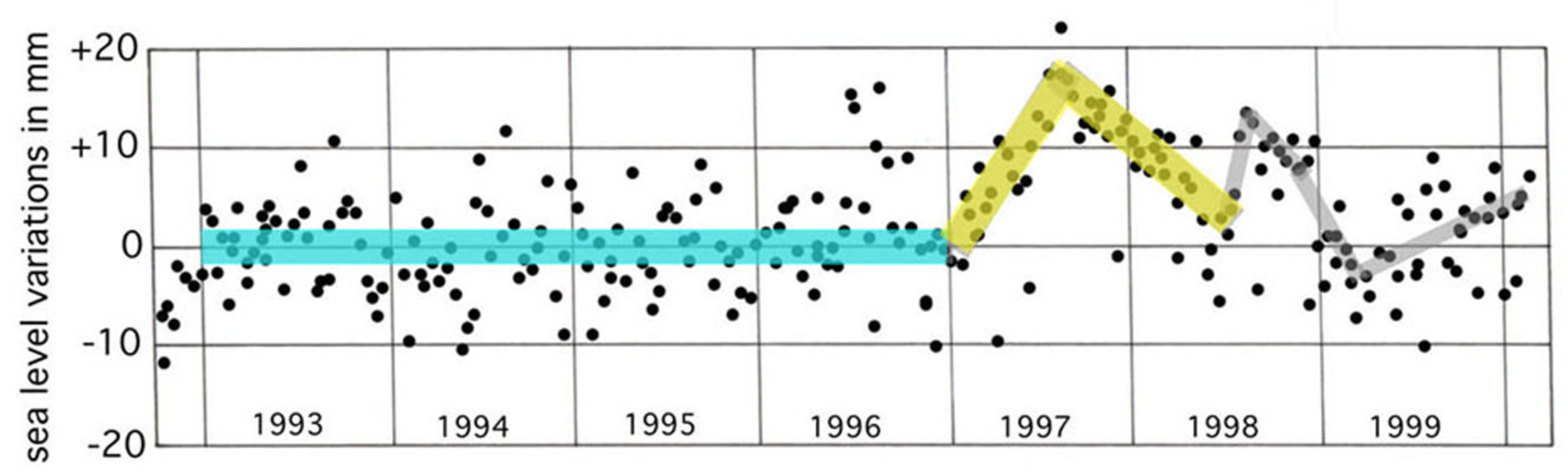 Mörner (2004): no rise + ENSO event
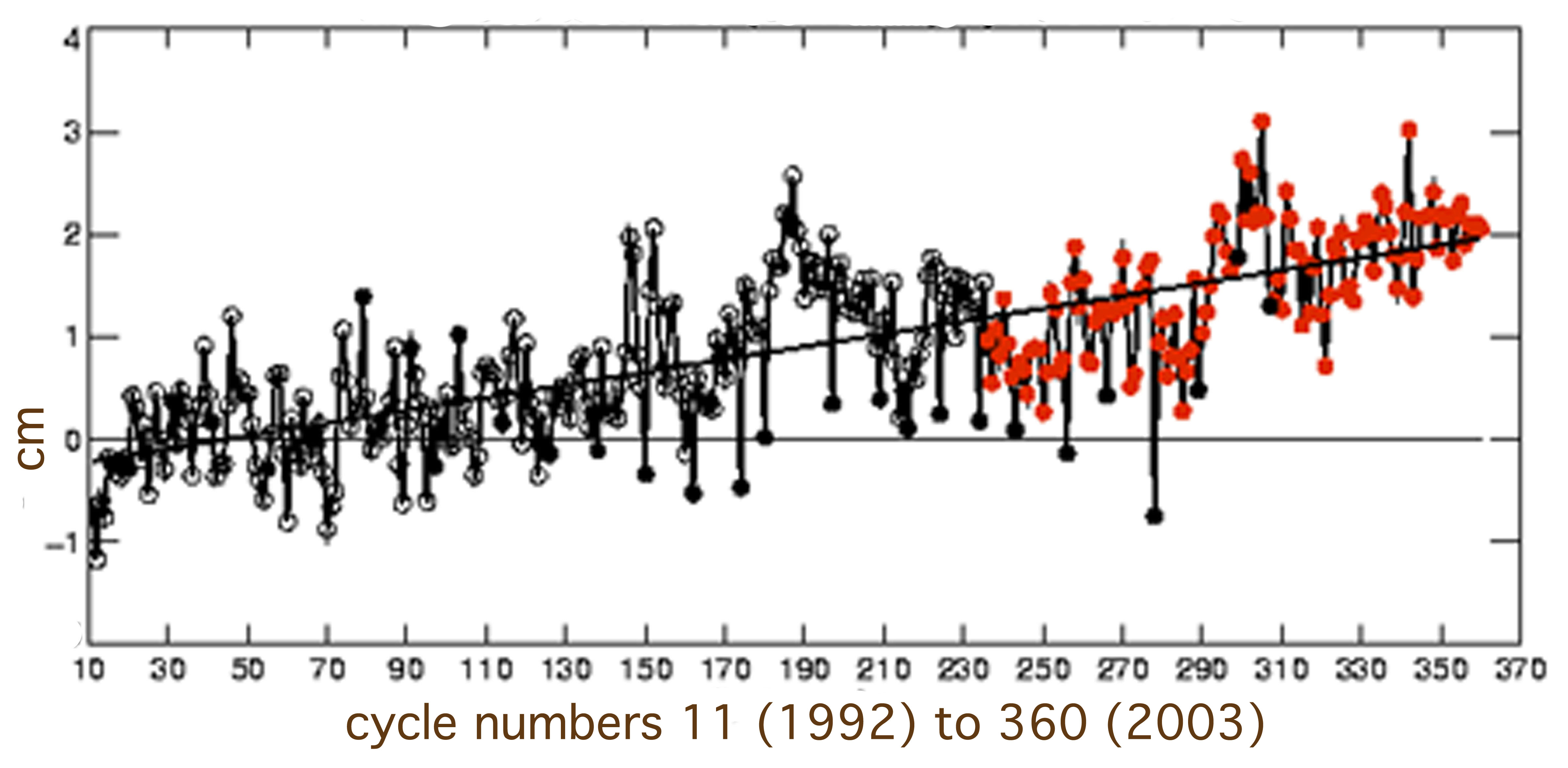 Aviso (2003): all tilted by 2.3 mm/yr 
(the subjective “correction” fiddling begins)
	The tilt is NOT measured
                    (today 3.2 mm/yr)
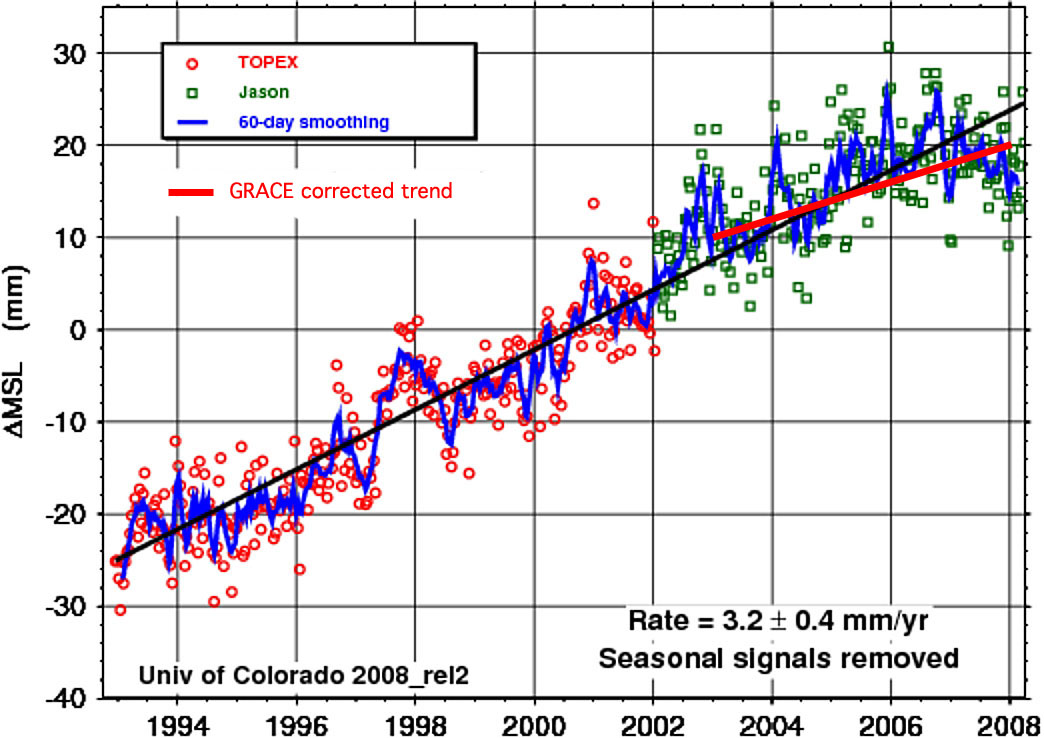 Satellite Altimetry
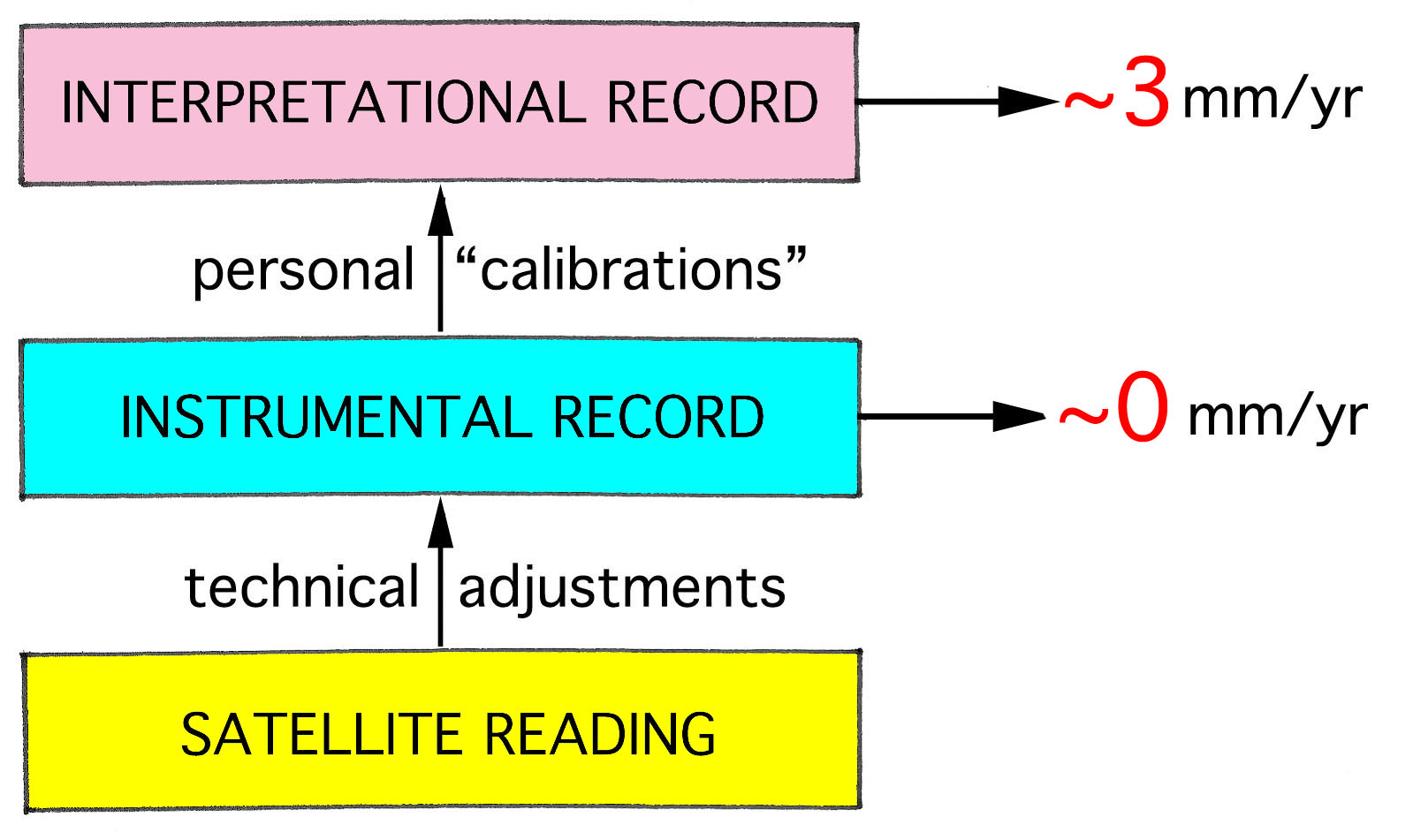 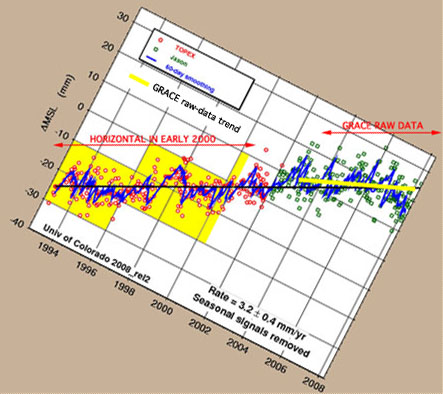 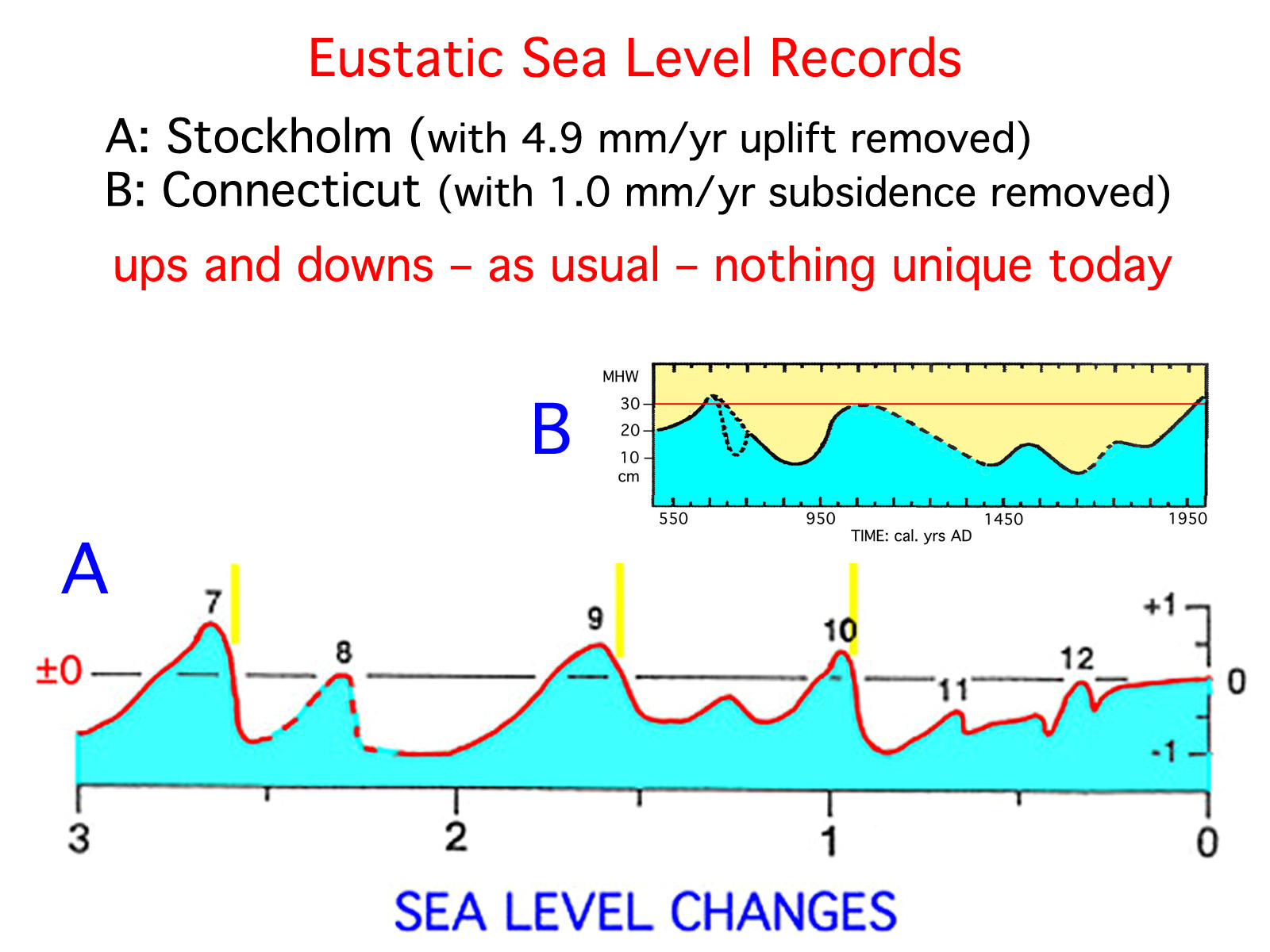 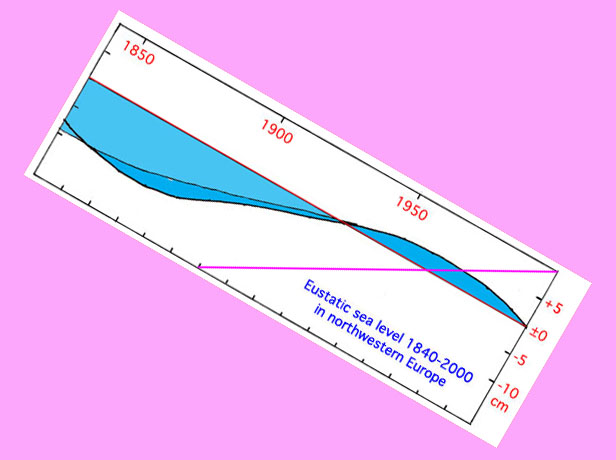 If the rate of sea level rise of ~3 mm/yr from satellite altimetry would be correct
Amsterdam and Cuxhaven would be uplifted                   at impossible rates
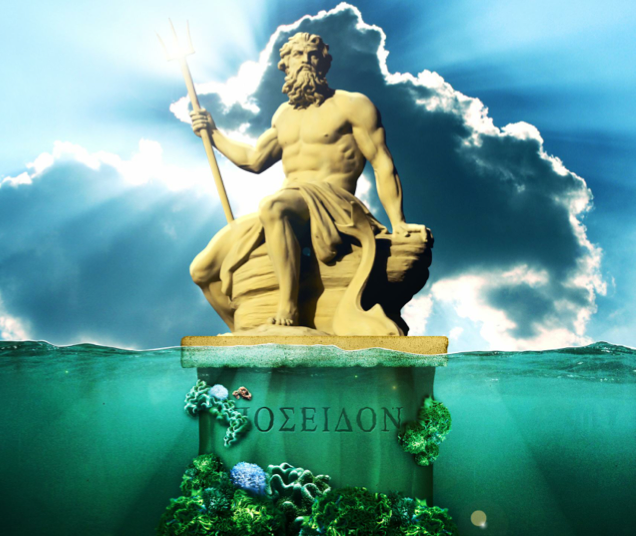 Poseidon: Well, little Earthling, you know who I am: the God of the Seas and also the earth-shaker. I am the King of the Oceans. I know how they work. I know how they change. I make the rules myself. What have you got to set against that, you little creep? 
Levermann: Well, I have a great deal to say.
Poseidon: No doubt – but it is nothing but nonsense.
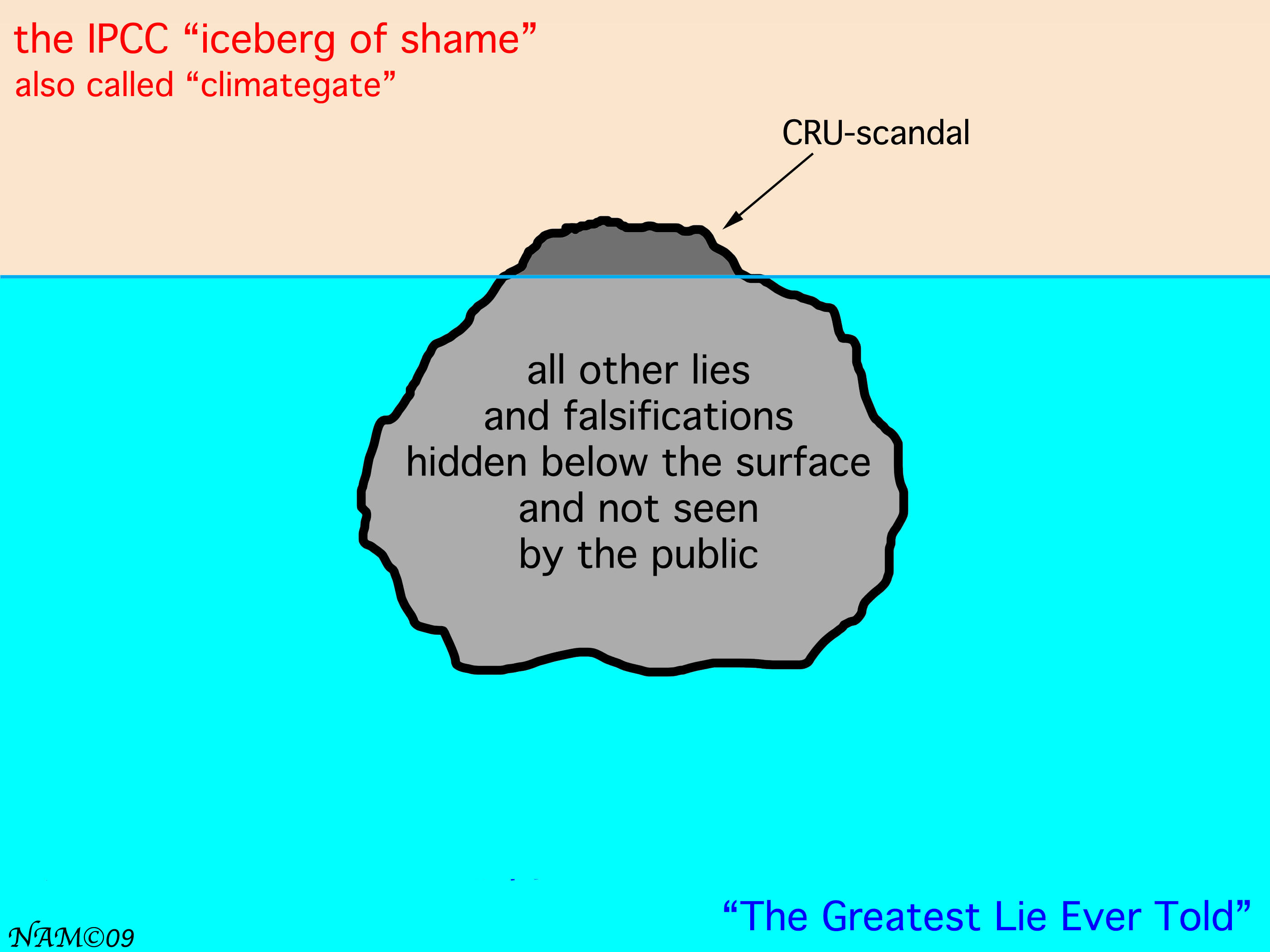 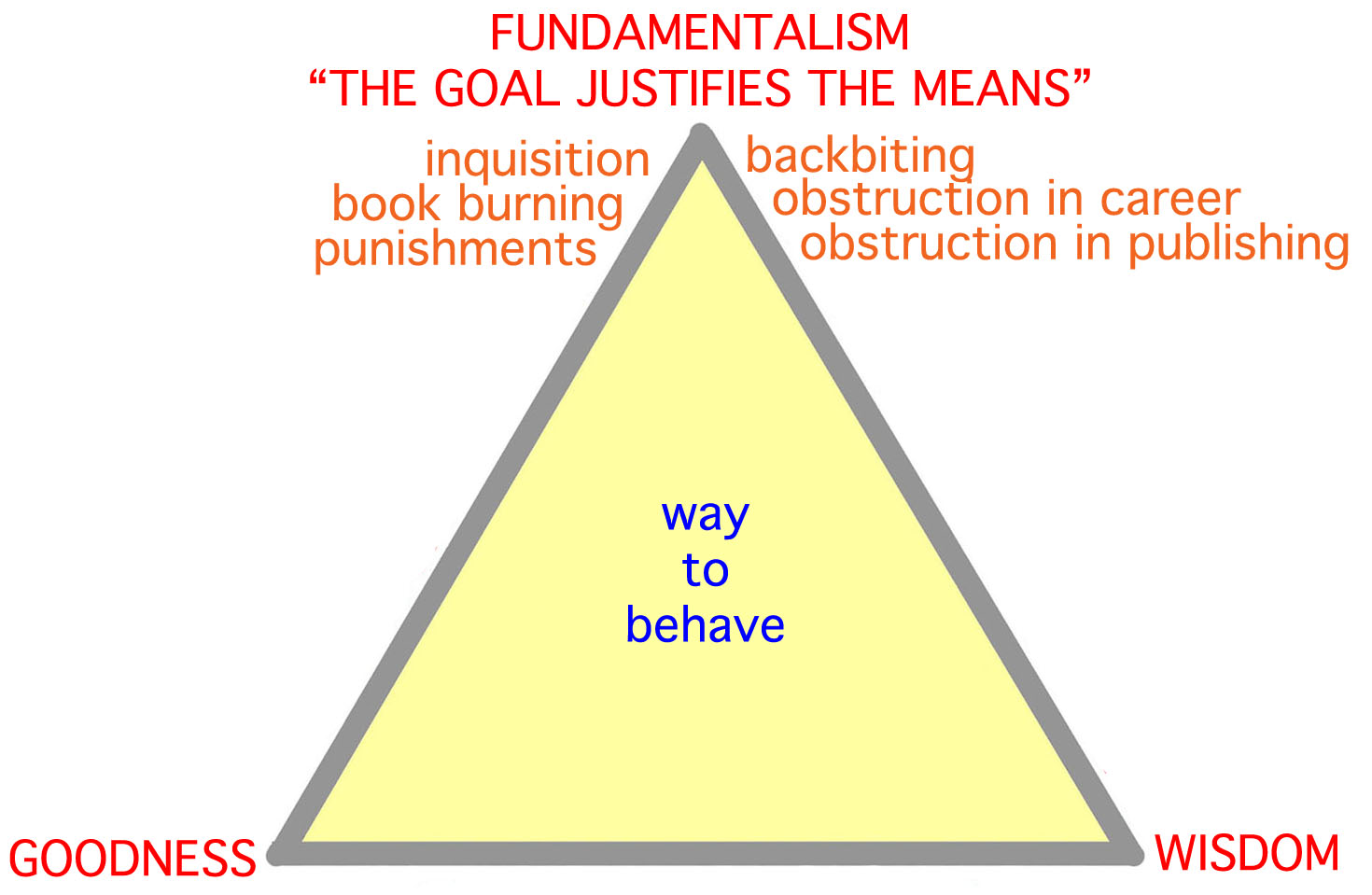 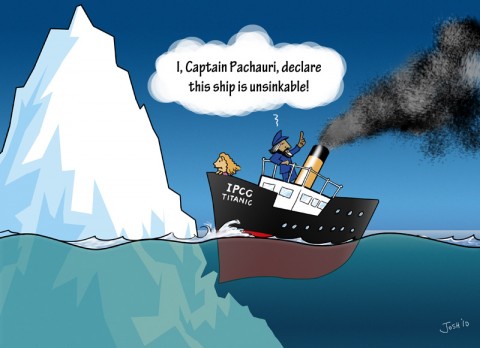